CSCB58: Computer Organization
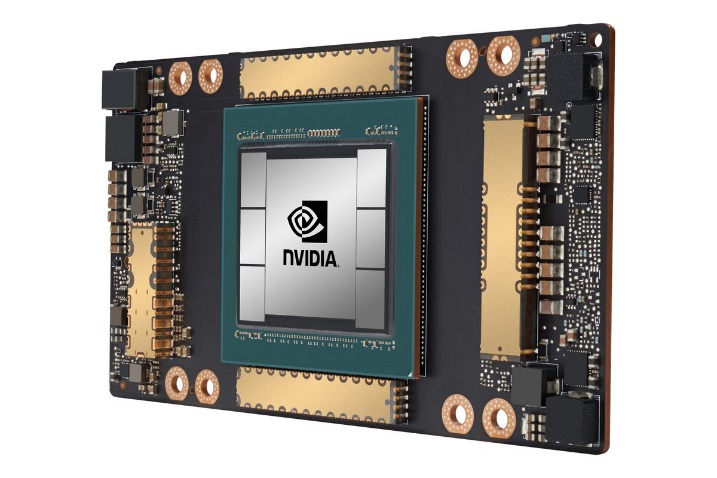 Prof. Gennady Pekhimenko
University of Toronto
Fall 2020
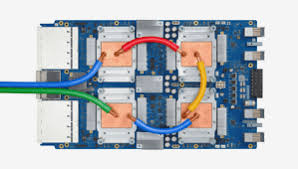 The content of this lecture is adapted from the lectures of 
Larry Zheng and Steve Engels
CSCB58 Week 11
2
Question #1
How do you write an assembly language program that performs  $t0 = $t1 x $t2 without using mult or multu?

Coming up with a solution is easier if you ask yourself certain questions:
How can multiplication be done using add?
What if $t2 stores a zero value?
How do you make a loop happen?
How do you make it stop looping?
What needs to be done at the beginning?
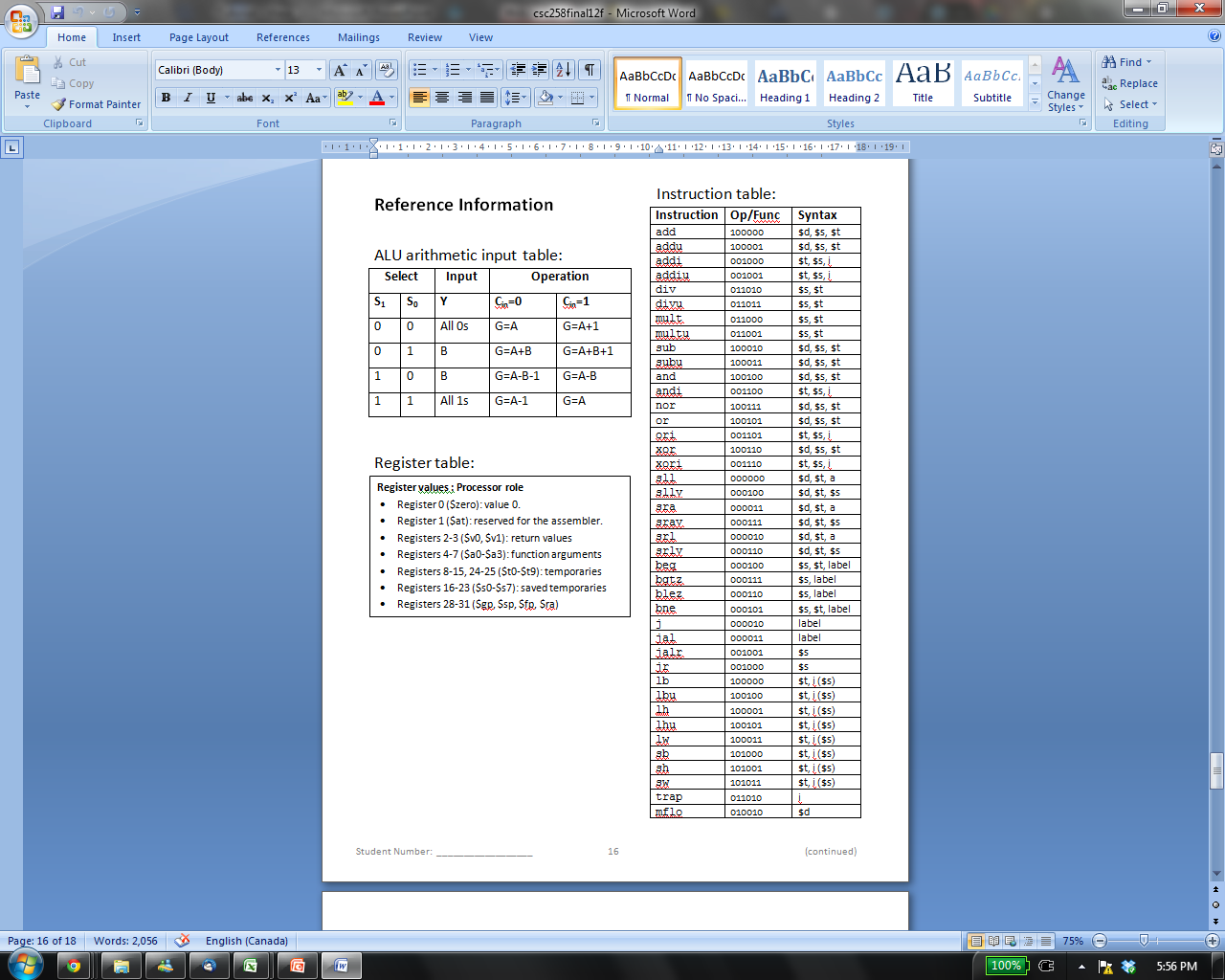 Question #1
Assume, you’ll have a list of available assembly language commands:
Question #1: The Math
How can multiplication be done using add?



What if $t2 stores a zero value?
add $t0, $t0, $t1
(repeat this many times)
start:	beq $t2, $zero, end
		...
		...  # multiplication code here
		...
 end:		...
Question #1: The Loop
How do you make the loop happen?




How do you make it stop looping?
start:	...
		...
		j start
 end:		...
start:	beq $t2, $zero, end
		...
		addi $t2, $t2, -1
		j start
 end:		...
Question #1: The combination
What needs to be done at the beginning?



Final solution:
add $t0, $zero, $zero
add $t0, $zero, $zero
 start:	beq $t2, $zero, end
		add $t0, $t0, $t1
		addi $t2, $t2, -1
		j start
 end:		...
Question #2
Final Exam, Winter 2012:






How would you convert this to assembly language?
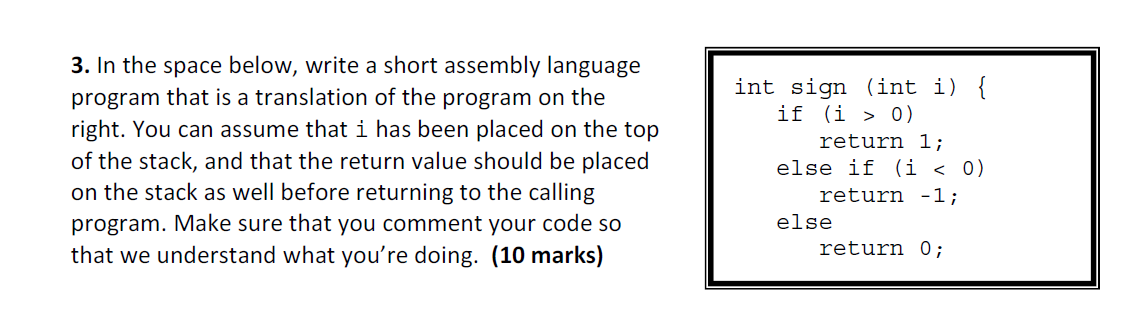 Question #3: More Assembly
Translate this C-style code into 4 lines of MIPS assembly code:



Final solution:
int t1= 10, t2=3; 
int t3 = t1 + 2*t2
li $t1, 10
 li $t2, 3 
 sll $t2, $t2, 1 
 add $t3, $t2, $t1
lw $t0, 0($gp) # fetch i srl $t1, $t0, 1 # i/2 sll $t1, $t1, 2 # turn i/2 into a byte offset (*4) add $t1, $gp, $t1 # &A[i/2] - 28 lw $t1, 28($t1) # fetch A[i/2] addi $t1, $t1, 1 # A[i/2] + 1 sll $t2, $t0, 2 # turn i into a byte offset add $t2, $t2, $gp # &A[i] - 28 sw $t1, 28($t2) # A[i] = ...
lw $t0, 0($gp) # fetch i srl $t1, $t0, 1 # i/2 sll $t1, $t1, 2 # turn i/2 into a byte offset (*4) add $t1, $gp, $t1 # &A[i/2] - 28 lw $t1, 28($t1) # fetch A[i/2] addi $t1, $t1, 1 # A[i/2] + 1 sll $t2, $t0, 2 # turn i into a byte offset add $t2, $t2, $gp # &A[i] - 28 sw $t1, 28($t2) # A[i] = ...
lw $t0, 0($gp) # fetch i srl $t1, $t0, 1 # i/2 sll $t1, $t1, 2 # turn i/2 into a byte offset (*4) add $t1, $gp, $t1 # &A[i/2] - 28 lw $t1, 28($t1) # fetch A[i/2] addi $t1, $t1, 1 # A[i/2] + 1 sll $t2, $t0, 2 # turn i into a byte offset add $t2, $t2, $gp # &A[i] - 28 sw $t1, 28($t2) # A[i] = ...
lw $t0, 0($gp) # fetch i srl $t1, $t0, 1 # i/2 sll $t1, $t1, 2 # turn i/2 into a byte offset (*4) add $t1, $gp, $t1 # &A[i/2] - 28 lw $t1, 28($t1) # fetch A[i/2] addi $t1, $t1, 1 # A[i/2] + 1 sll $t2, $t0, 2 # turn i into a byte offset add $t2, $t2, $gp # &A[i] - 28 sw $t1, 28($t2) # A[i] = ...
Question #4: More Assembly
Translate this C-style code into MIPS assembly code:


Final solution:
A[i] = A[i/2 + 1] + 1;
lw     $t0, 0($gp)       # fetch i
    la     $t8, A            # fetch A   
    srl    $t1, $t0, 1       # i/2
    sll    $t1, $t1, 2       # turn i/2 into a byte offset (*4)
    add    $t1, $t8, $t1     # &A[i/2]
    lw     $t1, 4($t1)       # fetch A[i/2 + 1]
    addi   $t1, $t1, 1       # A[i/2 + 1] + 1
    sll    $t2, $t0, 2       # turn i into a byte offset 
    add    $t2, $t8, $t2     # &A[i] 
    sw     $t1, 0($t2)       # A[i] = ...
CSCB58: Computer Organization
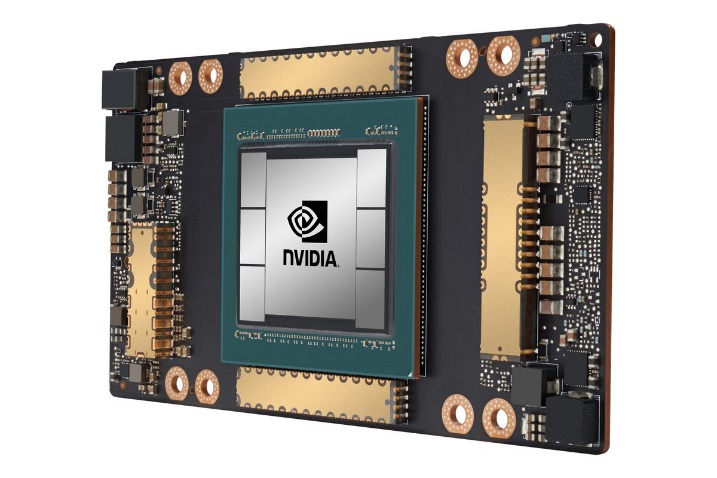 Prof. Gennady Pekhimenko
University of Toronto
Fall 2020
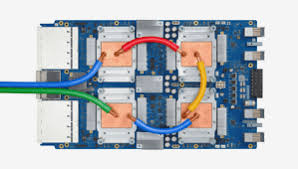 The content of this lecture is adapted from the lectures of 
Larry Zheng and Steve Engels